The book of Ezekiel
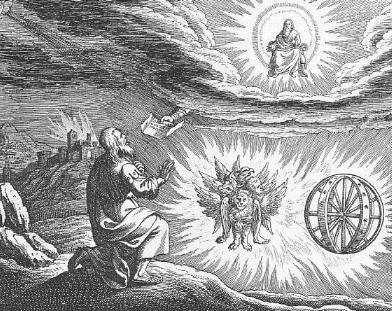 Dr. John Oakes 
September, 2014
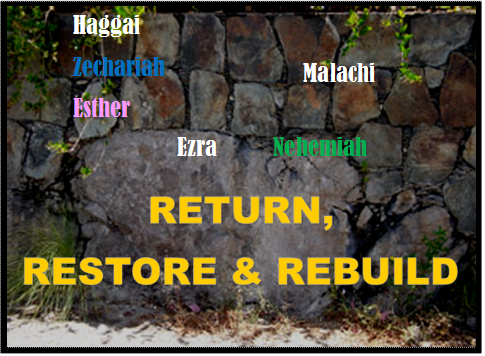 Historical   Background
Josiah  640-609

Jehoahaz 608  (3 months, then replaced by Pharaoh)

Jehoiakim  608-597

Jehoiachin 597  (3 months, then into exile, when Ezekiel also was taken into exile)

Zedekiah 597-586

Gedaliah killed by Ishmael  585
Ezekiel’s Place in History
Themes in Ezekiel
1. The Sovereignty/glory of God

2. The utter sinfulness of humanity/Judah

3. The inescapability of God’s justice
	a. Theodicy: Free will

4. The Messiah is coming/ The restoration of God’s Remnant.
Ezekiel Outline
I.   Ezek Ch 1-24  Jerusalem must fall.  592-586 BC

II.  Ezek Ch 25-32  Judah’s  enemies must fall as well.   

III. Ezek Ch 33 Bridge from Ch 24 to Ch 34

IV. Ezek Ch 34-48  Jerusalem must be comforted.  The Messiah will come and save a remnant.  585-570 BC
Detailed Outline  I. Jerusalem Must Fall
Ch 1-3  Vision and Commission of Ezekiel
Ch 4  Ezekiel acts out the destruction of Jerusalem
Ch 5  A haircut and its meaning
Ch 6-7  Idolatry of Judah
Ch 8-11  The necessity of the destruction of Jerusalem and Judah
Ch 12 Signs and warning of judgment
Ch 13 False prophets
Ch 14 God, the righteous judge
Ch 15  The parable of the useless vine
Ch 16 Shameful history
Detailed Outline (cont.)Judah Must Be Destroyed
Ch 17 Parable of the two eagles
Ch 18 Individual righteousness
Ch 19 Parable of the lion and of the vine
Ch 20 A record of rebellion
Ch 21 Babylon, the sword of God
Ch 22 Corruption of God’s people
Ch 23 Ohola and Oholibah
Ch 24 The cauldron.  Ezekiel refuses to mourn.
Detailed Outline (cont.)
II Ch 25-32  The End of the Road for Judah’s enemies

Ch 25 Ammon
Ch 26-28 Tyre
Ch 28 Sidon
Ch 29-32 Egypt

III   Ch 33  Transition: The Watchman, Jerusalem has been destroyed
Detailed Outline (cont.)Jerusalem Must Be comforted
Ch 34 A better shepherd
Ch 35 Edom judged
Ch 36 The mountain of the Lord
Ch 37 Valley of dry bones
Ch 38-39  God and Magog—the enemies of God’s people—destroyed.  God’s people saved.
Ch 40-48  The temple rebuilt   Restoration of the remnant
Ezekiel 1
1:1 5th year of Jehoiachin’s exile   592 BC

Ezekiel “among the captives”
10,000 captives—the cream of the crop  (2 Kings 24:14 Jer 24:1-10)

Ezek 1:4-28  Ezekiel sees the glory of God

On the throne, surrounded by the cherubim (Rev 4:6f). 
The cherubim are the ones who guard God’s holiness
Ezekiel’s vision
1:4 cloud, flash of lightening (also fire in v. 13)  =  judgment    From the North  =  Babylon
v. 5 four living creatures = cherubim   Rev 4:6b-8  Identified as such in Ezek 10:1
v. 10 four faces  man, lion, ox (Hebrew could be bull), eagle    (Rev 4 lion, ox, eagle, man)
v. 12, 17  move    God’s judgment coming  like a chariot
v. 15-18  Wheels in wheels, with eyes all over  = searching to protect God’s holiness  (the version in Ezek 10:12, Rev 4:6 has eyes all over).
v. 22-28  The throne of God.    
v. 28 rainbow = hope  (hope recalls Lam 3:22-23)
Ezekiel 2 & 3Ezekiel Commissioned
Ezek 2:1-7   Ezekiel’s mission 
v. 4  say to them: this is what the Lord says.

2:1 “Son of man”  (ben-adam) stresses his humanness 

v. 4  Ezekiel needs to be obstinate and stubborn.  Why?   Because the people are obstinate and stubborn.
Why Do the Captives Continue to be stubborn?
Holding out hope.  Jerusalem has not yet been destroyed.   

False prophecies   Jer 28:1-4  Jer 29:15-23  

2 Chron 7: (v. 16 for example, but ignoring 7:13-14)
Psalm 89. (v. 3-4, 26-29 for example)   

Itching ears 2 Tim 4:3-4  

Trusting in the temple, rather than the God of the temple. (Jeremiah 7:4).  

Being told “peace, peace.” (Jer 6:13-14, 8:11-12)
Ezekiel’s Commission (cont.)
Ezek 2:5  Whether they listen or fail to listen….

v. 5  They knew a prophet had been among them….

Ezek 2:8-3:3  Ezekiel eats the scroll.   To be God’s prophet we must:
1. Have a personal encounter with God (1:4f)   
2. Digest his Words    (Jeremiah 15:16,  Rev 10:9-11)

Ezek 3:4-9   They have heard it all before.  They are very religious. 

3:8  God’s solution:   We need to be as hard and stubborn as they are.
Ezekiel:  The Watchman of Israel
Ezekiel 3:16-21  Ezekiel a watchman

Hosea 9:8  A lookout

God to Ezekiel: Start prophesying

Q:  Are you willing to be God’s watchman?

Eph 2:1-3 and Eph 2:4-10.

v. 20  Does God put stumbling blocks in front of people?  Yes, he does.  2 Thess 2:11
Ezekiel 4 & 5Dramatic symbolism
Ezek 4:1-3  Ezekiel acts out the siege of Jerusalem (588-586 BC)
	a. Draws the city
	b. Siege works: Babylon
	c. Iron pan   God is against Jerusalem and will not hear 
                their prayers

4:4-7   430 Days = 430 years = symbolically, length of captivity in                 Egypt
	390 days for sin of Ephraim/Samaria/Northern Kingdom
	40 days = 40 years of suffering for lack of faith (Heb 3:7-   .  .          4:2   (Numbers 14:26-35)
	v. 4  “bear their sin” = bear the consequences
4:9-11  mixing and weighing grain = shortage of food during siege.
4:12  cook over human dung = unclean during exile.
Ezekiel 5  Ezekiel gets a haircut
A haircut:   The point: From those to whom much has been given, much will be expected.

Cutting off hair and beard a big deal for Jews.

v. 2  fire, sword and exile

v. 3  The remnant motif  (but even some of them will suffer v. 4)

v. 5 I have set you in the center of the nations.  Great responsibility.

v. 12  Judgment on Judah! (as prophesied Deut 28:53-57)

v. 13  Comfort
Ezekiel 6 & 7 Judgment on Judah(and a ray of hope)
v. 2 Judgment on the Mountains, not just on Jerusalem.

v. 8  But a remnant will be saved.   (because they “loathe themselves for the evil they have done)

v. 10  An ominous passage.  “And you will know that I am the Lord” 72 times in Ezekiel.

Jeremiah 7  The end has come.  Too late to repent (Heb 6:4-6)

This is “the day of the Lord”  26 times in OT (Is 2:12-22, Is 13:6-13, Is 34:4,8-10, Jer 46:10, Joel 1:15, 2:11-17, 2:28-31, 3:9-14*, etc.)

Ezek 7:4,9  We can reach the point that God shows no pity.   Amos 5:24  Let justice roll on like a river.
v. 5 disaster!   v. 7 doom!!!
Ezekiel 7  Cursed Money
Ezekiel 7:19-22   They will throw their silver into the streets.    On the Day of Judgment, what the world holds to be valuable will be abominable.

Things you can buy        Things you cannot buy
Medicine			health
Books			knowledge of God, wisdom
Position			favor with God
Attention			love
Ezekiel Ch 8-11 Necessity of destruction of Judah
Ezekiel 8:1 6th year 6th month  now 31 years old.

Speaking to the elders.  v. 3 by the hair of my head. Ezekiel reluctant to prophesy.
8:3 “idol of jealousy”  A statue to Ashtoreth?
8:4  Note: God still occupies the temple.   But…
8:6  Detestable things (Heb 10:26-31)
8:7-13 Hidden idols
8:14 Women
8:15 priests
8:18  even if they shout their prayers….
Ezekiel 9
9:1 Executioners from North (Babylon?).

9:2 Put a mark on the foreheads of those who grieve and lament.  Rev 7:1-17   Mark = protect from eternal judgment. (note: not protected from temporal judgment  Ezek 21:3-4)

For us, the mark is the Holy Spirit Eph 1:13-14.

9:6 Begin with my sanctuary.  Judgment begins with the leaders.
Ezekiel and Theodicy
Ezekiel emphasized both judgment and grace.

Ezek 9:1-6  Righteous are sealed from spiritual destruction
Ezek 21:3-4   But righteous are not necessarily protected from the physical results of sin.

Exodus 34:6 is worked out in Ezekiel  (Ezek 18:20, Jer 31:30)

But 

Exodus 34:7 and Deut 5:9-10 are as well.

When God shows patience (which he does massively), it is tempting to doubt his willingness to judge, but when God finally comes in judgment, it can cause us to doubt his mercy.
Ezekiel 9 (cont.)
Ezek 9:5  Kill without pity or compassion.  Whew!

9:6  Begin at my sanctuary (1 Pet 4:17)

9:9-10  They brought this on themselves

9:11 It (God’s wrath) is accomplished!
Ezekiel 10,11  Necessity of Judgment
Ezek 10:1  God on a sapphire (blue, royal) throne with his cherubim protecting his holiness.

Ezek 10:2-8  The one who showed mercy in Ezek 9 is now exacting judgment.

Ezek 10:9-17  Cherubim redescribed

Ezek 10:18  A momentous event.  The Lord departs from the temple in Jerusalem.  Judgment is around the corner.  Jerusalem is doomed.
Ezekiel 11  Judgment on the Leaders of Judah
Remember, this is being said to the elders.

Their  sin?  Ezek 11:3  They say “peace, peace” when there is no peace.

Ezek 11:15  Peace, peace.

Ezek 11:7-11  The leaders will be killed outside Jerusalem.  This is exactly what happened.  2 Kings 25:1-7

Ezek 11:18-19  A hopeful promise for those of the remnant. (parallel: Ezek 36:24-30)

11:23 The end of the road (so much for the P in TULIP)

God goes to Mt. of Olives.  An interesting foreshadow.

11:24-25  Ezekiel has an unenviable job:  tell the leaders.
Ezekiel 12   Acting out the destruction of Jerusalem
12:3  Son of man, pack your bags…   A visual prophecy.   Hopefully we, like Ezekiel, have packed our bags (Heb 11:13f)

12:5-10  A prophecy about Zedekiah.    Dig through wall (v. 5)  Cover your face (v. 6)  At night (v. 7).   Zedekiah (v. 10-14)

All fulfilled in detail.  Jeremiah 52:4-11, 2 Kings 25:1-7  Ezekiel is a prophet!

12:16  But I will spare a remnant.

12:17-20  A second visual prophecy.  Trembling.

12:21, 27  Every vision fails, It is the distant future.  Don’t worry, be happy.  (2 Peter 3:3-7).

12:28  God replies:  No more delay!
Ezekiel 13  False Prophets Condemned
Ezek 13:10  False prophet’s message:  Peace, peace.  Flimsy walls against sin.

Ezek13:11  When I come, your whitewashed walls will be revealed for what they are!

Ezek13:15-16  Let us not be like them!

13:17f Prophetesses as well.

13:22   They dishearten the righteous and give heart to the unrighteous.
Ezekiel 14 Idols in the heart
Ezek 14:2  Elders have outward but not inward righteousness.

Ezek 14:3,4,7   Stumbling blocks before their faces.  Looking at worldly things (entertainment, pornography, materialism)

14:9-11  God allows false prophets to test our hearts and as a lesson.   (Deut 13:1-5)

14:13-14  I have decided.  Even Noah, Daniel and Job could not change my mind!   (parallel:  Jer 15:1-2)

14:22-23  Ezekiel consoled.  God is compassionate but not sentimental.
Ezekiel 15  The useless vine
What good is a vine if it bears no fruit?

Even less the trimmings of the vine.  Their only use is as fuel for the fire.

Ezek 15:7  Even if the people have emerged from the fire (605, 597 BC), they will still be consumed by fire.
Ezekiel 16   Shameful history
Ezek 16:1  What to do about sin?  Confront it!

16:2-5  You were the lowest of the low.

16:6-7  Yet I chose you.

16:8-14  I even entered an intimate relationship with you (Mosaic covenant).

16:15-34  But you trusted in self and made yourself a prostitute with Egypt, Philistia, Assyria and Babylon.

16:35-41  Therefore you will be destroyed.

16:43  The antidote:  Remember the days of your youth.

16:60-62  Great news!!!  I will remember the first covenant and will make a new covenant with you.  (Hosea Ch 3,  Jeremiah 31:31)
Ezekiel 17  Parable of two eagles
The two eagles are Babylon and Egypt.   Message:  Do not rely on the world for security.  Do not make alliances with the world.

Ezek 17:2-4   Nebuchadnezzar  takes a topmost shoot:  Jehoiachin (597 BC)   “Lebanon” = Israel (Jer 22:23)  “Lebanon” = palace of Lebanese cedar.

17:5-6  A low-spreading vine: The Jews, although powerless, could flourish if they accept discipline and serve Nebuchadnezzar.

17:7-8  But Judah relied on the less powerful eagle: Egypt

17:9-10  This is a big mistake.  17:11-21 Parable interpreted.
Ezek 17 cont.  God’s remnant
Ezek 17:22-24  But I (God) will plant a shoot—a remnant—on a high mountain.    I will make it flourish.

A double prophecy of the kingdom:  Restored Israel and the Church.

Amos 9:14,   Isaiah 53:2   Isaiah 11:1-11 (esp. 10-11)
Ezekiel 18  Individual Righteousness
Ezek 18:2  A bogus proverb:  Sour grapes.

The exiles:  It is not our fault.  Blame it on our fathers!

God:  Wrong!  Everyone is accountable for their own actions.  So much for predestination/Original sin.

Ezek 18:4  All souls are mine.  All can be saved (Rom 8:28-30)

Ezek 18:5-18  God’s justice.  (does this contradict Exodus 20:4?)
Ezek 18 (cont) individual righteousness
Ezek 18:20 (for emphasis) God repeats himself.

Ezek 18:21-24  Our final state determines our eternal destiny (but be aware of Hebrews 6:4-6 and 2 Peter 2:20-22)

18:22  For the righteous:  None of his offenses will be remembered

18:24  For the unrighteous:  None of his good deeds will be remembered.

18:25-29  Godly vs human justice.  (Matthew 20:1-16 exp. v. 14)

18:30  Here is the bottom line for us:  Each will be judged according to his own ways.

18:32  The bottom line for God.  He wants all to be saved.  1 Tim 2:4   The T and the P in TULIP are a lie.
Ezekiel 19  Parables of the lion and the vine
The message of both parables:  Do not trust in the fact that you have kings from the line of David.  Neither Zedekiah not Jehoiachin will be your saviour.

Ezek 19:1-9  The lioness is the royal line, descended from David.
19:3-4  The young lion is Jehoahaz.  Neco took him to Egypt.
19:5-9  The second young lion is Jehoiachin.  Nebuchadnezzar took him to Babylon.
Message:  Do not trust in the lioness.  God will judge the sinful nation.

Ezek 19:10-14  Same message.  The mother vine is David’s line.  Powerful branches/rods are strong kings of Judah.  They will not save you.
Ezekiel 20  More shameful history
590 BC  Elders come to Ezekiel for comfort.  They will not get much of that (but there is a ray of hope)

20:2-29  You have always rebelled.  Similar to Acts 7:9-53.    The history you are so proud of is one long story of rebellion, sin and  idolatry.

God wants to be glorified in and by the church, but if we are unfaithful and unrighteous, he will oppose us and take away our lampstand.

20:39-44  Even now, there is hope, but not for this generation (afterward, v. 39).  Like the first generation in the wildernes under Moses.    A dual prophecy of Zerubbabel and Jesus Christ.
Ezekiel 20:45-21:32  Babylon the sword of god
Ezek 20:45  God to Nebuchadnezzar:  …set your face toward the south.   Judah and Jerusalem.

Ezek 21:1 Just in case it is not clear, we are talking about Jerusalem.

21:3-4  Both the righteous and the unrighteous will be carried off. (Isaiah 57:1)

21:10  “The sword despises every such stick”  Both the high and the low in Judah will be treated equally.

21:18-24  A signpost.  The lot (of judgment) will fall on Jerusalem, not Rabbah/the Ammonites.
Ezekiel 21:26-27  God turns things upside down
Both the monarchy (the crown) and the priesthood (the turban) will suffer mortal blows.

When the Messiah comes—a new priest and a new king—the lowly will be exalted and the exalted will be brought low.   Matthew 23:11

What the world thinks will save us will be our destruction.  What the world despises will  be our salvation.

21:28-32  Do not gloat, Ammon!
Ezekiel 22 Shameful Judah part III
Ezekiel 16 and 20 were primarily about the sins of their fathers.   Ezekiel 22 is about their current shameful idolatry.

Ezek 22:3-5 Doom!

Ezek 22:6-12  A list of their sins.  Note: many of these are social injustice.

22:15f  The result:  You will be scattered.   Sin creates loneliness, aimlessness, purposelessness, separation, humiliation and desperation.

22:25-28  God calls out the leaders for their sin.
Ezekiel 23   Oholah and oholibah
Oholah (Heb: her tent) is Samaria/Ephraim/Northern Kingdom

Oholibah (Heb: my tent is in her) is Jerusalem/Judah

This chapter is R-rated.  It is shocking on purpose.

Message:  God will give us over to our lusts if we live by sight, not by faith (Romans 1:24-28)

Ezek 23:5-10 Oholah prostituted herself with Egypt and Assyria.

Ezek 23:11-27 Oholibah was worse than her sister!

v. 20 This is disgusting!  Sin is disgusting.   Their mistake:  They were not satisfied with God.  1 Tim 6:8  Are you satisfied with what God has for you?
Oholah and Oholibah cont.
Ezek 23:22  The take-home lesson:  I will give you over to what you give yourself to.

Ezek 23:25  God:  I am jealous.  Amazingly, God still loves Samaria and Judah.   This is the story of Hosea.  Romans 5:8  While we were still sinners, Christ died for us.

Ezek 23:28  I will give you over to the very thing you hate.  This is what sin does.  John 10:10  The thief comes to steal and kill and destroy.  Jesus came that we can have life.

Summary:  23:49  Then you will know that I AM the Lord.
Ezekiel 24  The cauldron  Ezekiel refuses to mourn
Jan 588 BC  A date to mark down.  The date Jerusalem was put under siege.  Again, Ezekiel proves himself to be a prophet.

Ezek 24:6  A cauldron with encrusted layers of unrepented sin.  Judah.   24:12  A heavy deposit.

Ezek 24:11,13  When God’s wrath is poured out, it will get hot enough to burn off the encrusted layers.

24:14 I will not have pity (as illustrated later in Ezek 24:15-24)

24:15-24  God to Ezekiel:  Do not mourn when your wife dies.  I will take away the delight of your eyes.  How does God feel about judging Judah?  Like Ezekiel feels about God taking away his wife.

The point:  When we suffer discipline for our sins, we should accept it without complaint.
Part II  The End of the road for god’s enemies  Ch 25-32
Judgment may begin with God’s household (1 Pet 4:17-18), but those who oppose God’s people will get what is coming to them.  Q: Do we rejoice when our enemies are judged? Rev 11:7-18, 16:5-6, Psalm 94:1-3.    (but we should remember Romans 12:19)
Part III  Ezekiel 33  Transition   jerusalem has been destroyed
Ezekiel 33 is a transition from Ch 1-24 to Ch 34-48

God’s judgment has now been completed, so the message will turn from principally rebuke to principally encouragement.  The Messiah is coming.

Ezek 33:1-6  The watchman of Israel.  Ezekiel did his part.
Ezek 33:7-9 Ezekiel recommissioned.

Ezek 33:10  The people finally repented.   Or did they….   “Our offenses and sins weigh us down and we are wasting away because of them.”

Sounds like they are whining!   v. 12
Ezek 33 cont.
Ezek 33:11 Even when I judge you, I do it in the hopes that you will turn and live.    Amazing that God justifies his judging to his people.

Ezek 33:12  God responds to their whining that it is too hard.  “The wickedness of the wicked will not cause him to fall when he turns from it.”

33:13  But if you trust in your past righteousness.

33:17 More whining.  “The way of the Lord is not just.”  You are too hard.   Rom 10:5 (Moses)   and Rom 11:2f (Elijah)  Rom 11:22f Consider God’s kindness and his sternness.
Ezekiel 33  Jerusalem has fallen
33:21  A key transitional moment in Ezekiel.  A messenger  arrives (as prophesied in Ezek 24:26).  Jerusalem has fallen!!!  Ezekiel is vindicated as a prophet.

33:22  Ezekiel begins to prophesy again (Ezek 24:27)

33:23-29   Ishmael (Jer 40, 41, 2 Kings 25:25-26) is saying peace, peace.       v.  Abraham was only one man.  If he could do it….

33:30-33  Ezekiel now a popular prophet.  Ezekiel not impressed
	v. 31  They express devotion.
	v. 32  Looking for entertainment. (one who sings a love       song)
	v. 33 A faithful watchman looks for true repentance.
IV  ezekiel 34-48  Comfort for God’s people.  The Messiah is coming!
The tone noticeably shifts in this part toward offering comfort, now that God’s wrath against his people has been completed.  

There is much double prophecy in this section.  Much of what God says through Ezekiel can be applied to the restored remnant which will return under Zerubbabel and Nehemiah, but it applies even more so to the messianic kingdom and the Church.
Ezekiel 34  The Messiah: A better shepherd
The job of a shepherd:
Ezek 34:2  To care for the flock, not for yourself.  
Ezek 34:4  To care for the weak
Ezek 34:4  To bring back the strays.
Ezek 34:4  To bring in the lost.

God’s charge:  You treated my sheep harshly.  The result is the sheep are scattered.

Ezek 34:7-10  I will hold you accountable.  I will remove you from leading my flock

34:11-22  I will shepherd the flock myself
  v. 18-20   Even in the absence of good shepherds, the sheep have some responsibilities.
Ezek 34  The Good shepherd is coming
Ezek 34:23f  God’s shepherd is coming.  “My servant David.”

John 10:1-18   I am the good shepherd.

34:26  Showers of blessings

34:27  Much fruit, Security, Freedom (John 8:31f)

34:29  Spiritual food, the bread of life.
Ezekiel 36  The mountain of the lord
“The mountains of Israel” are God’s people personified.

Ezek 36:1-7  I will judge the nations who opposed you.

Ezek 36:8-15  My wrath is filled up and complete.  Now I will bless you more even than before. (v.10,11)

Ezek 36:22 It is not for your sake that I do this.  It is for my holy name.    Deut 7:7-9.
Ezek 36  a new covenant
Ezek 36:24f  A remnant devoted to God.   A New Covenant.
v. 24  all nations
v. 25  cleansed by water
v. 26   a new heart and a new spirit
v. 27  receive the Holy Spirit
v. 29-30  blessings
v. 31  repentance

No wonder Jesus challenged Nicodemus he should have known
v. 32  not because you are awesome
v. 33 much fruit
v. 35  imagery from the Garden of Eden.  The Kingdom of God
Ezekiel 37 the valley of dry bones
The promise of resurrection (on many levels and in many ways)
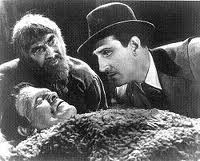 He’s Alive!
Ezek 37  The valley of dry bones
Ezek 37:2  The bones are “very dry”   No hope!!!   God specializes in this kind of situation.

Ezek 37:3 Son of man, can these bones live?

Q:  Can your neighbor live?  Can your marriage live?   Can you spiritual life be revived?

37:4  The solution to spiritual death:  “Dry bones, hear the word of the Lord.”   Sometimes we need to preach to dry bones!

37:5  Revived by receiving the Holy Spirit.  Zech 4:6  Rom 8:9-11

37:7-10  A bizarre vision!

37:11-14  Primary application is to Israel.  God will bring them back to life in Canaan.   (but it is a double prophecy)
Ezekiel 37 cont.
Ezek 37:15f  Parable of two sticks:  Judah and Ephraim

[aside:  The two sticks are NOT the Bible and the Book of Mormon]

37:22f   Messianic prophecy
I will make them one nation in the land
One king
I will save them
I will cleanse them
They will be my people    (Hosea 1:10-11  Hosea 2:23  Hos 11:1)
My servant David will be king over them v. 24
A new covenant.  v. 26
I will dwell (tabernacle) with them v. 26-27  John 1:14

This is about the Church but it is also about heaven—the Kingdom
Ezekiel 38-39  gog and magog
This is an idealized vision of enemies attacking God’s people and God defending them.  The Jews need assurance that after God restores them to the Land, it will not happen all over again.  

Jim McGuiggan:  “Gog is a grand illustration of any and all who oppose God’s people.”

There is much parallel here with Revelation, especially Rev 20:7-10, in which an idealized powerful enemy of God attacks defenseless believers but the enemy is destroyed without “firing a shot.”

This applies to the restored remnant, but it is also messianic.
Ezekiel 38-39  gog and magog
38:1-4  I am against you Gog, prince of Magog

Meshech and Tubal tribes in Asia Minor.  Herodotus

Gog and Magog have allies from Persia (east), Cush (south), Put (west) and Gomer and Togarmah (north)   God’s people are surrounded! 
v. 8   You will invade the Promised Land “gathered from many nations to the mountains of Israel”
v. 11  unwalled cities.   God’s people living in security.    No problem.  God will destroy them without a shot.
v. 16  God is in control.
Gog and magog (cont.)
v. 19-23  Apocalyptic language against God’s enemies

39:1-4  Judgment on Gog and Magog:  the enemies of God’s people.

v. 9-20 more apocalyptic language.  

v. 25-29   This is what it is about.  This vision is to encourage God’s people that he will protect them.
Apocalyptic literature
A wider scope than prophecy

Visual.   A divine comic book

Need to know the historical setting to understand

Heavily symbolic
        Other literature: Assume literal unless context says figurative
        Apocalyptic:  Assume figurative unless context says literal

Dramatic, vivid, forceful

Get the big picture—do not get caught up in the details
Ezekiel 40-48  The Temple rebuiltrestoration of the remnant
The purpose of this section is to illustrate the Kingdom of God/God with his people.   Do not get caught up in the details.    It gives very precise instructions for building the restored temple.

Is it about restoration of the kingdom and temple in 516 BC?  Yes
Is it about the church and the heavenly tabernacle?   Yes
Is it about the ultimate embodiment of the tabernacle/Kingdom of God/Heaven? Yes.

Hebrews 8:3-6   “See to it  that you make everything according to the pattern shown you on the mountain.” (or in Ezekiel 40-48).

Ultimately, it is about God’s holiness—his perfection.
Ezekiel 40-48
Ezek 40:1   The twenty-fifth year of the exile (572 BC)

Ezek 43:1 The glory of the Lord returns to the temple (after leaving it Ezekiel 8:6).  He enters through the East Gate (as he had exited it through the East Gate).

43:10   Why all the details? “that they may be ashamed of their sins.”

44:2   The East gate is to stay shut (because only the holy can enter through the East gate.
46:1-3 Except on Sabbaths and New Moons.
Ezekiel 40-48 (cont.)
44:15f  Only the Zadokites (also 43:19) can minister in the temple.  
v. 23  teach difference between the holy and common.
v. 28  I am to be their only inheritance.   They will have no possessions in the land.

Ezekiel 47    The river from the temple.  (Revelation 22:1-5)  God taking care of his people.   Imagery from the Garden of Eden.
It comes from the temple—from God.
It cleanses (Zech 13:1) 
It is living water (Zech 14:8, John 7:37-39)
Summary of Ezek 40-48 (and perhaps of the entire book of ezekiel)
Ezekiel 48:35    And the name of the city from that time on will be:

THE LORD IS THERE

We are back in the Garden if Eden—in the fully realized Kingdom of God, where God intended us to be all along.